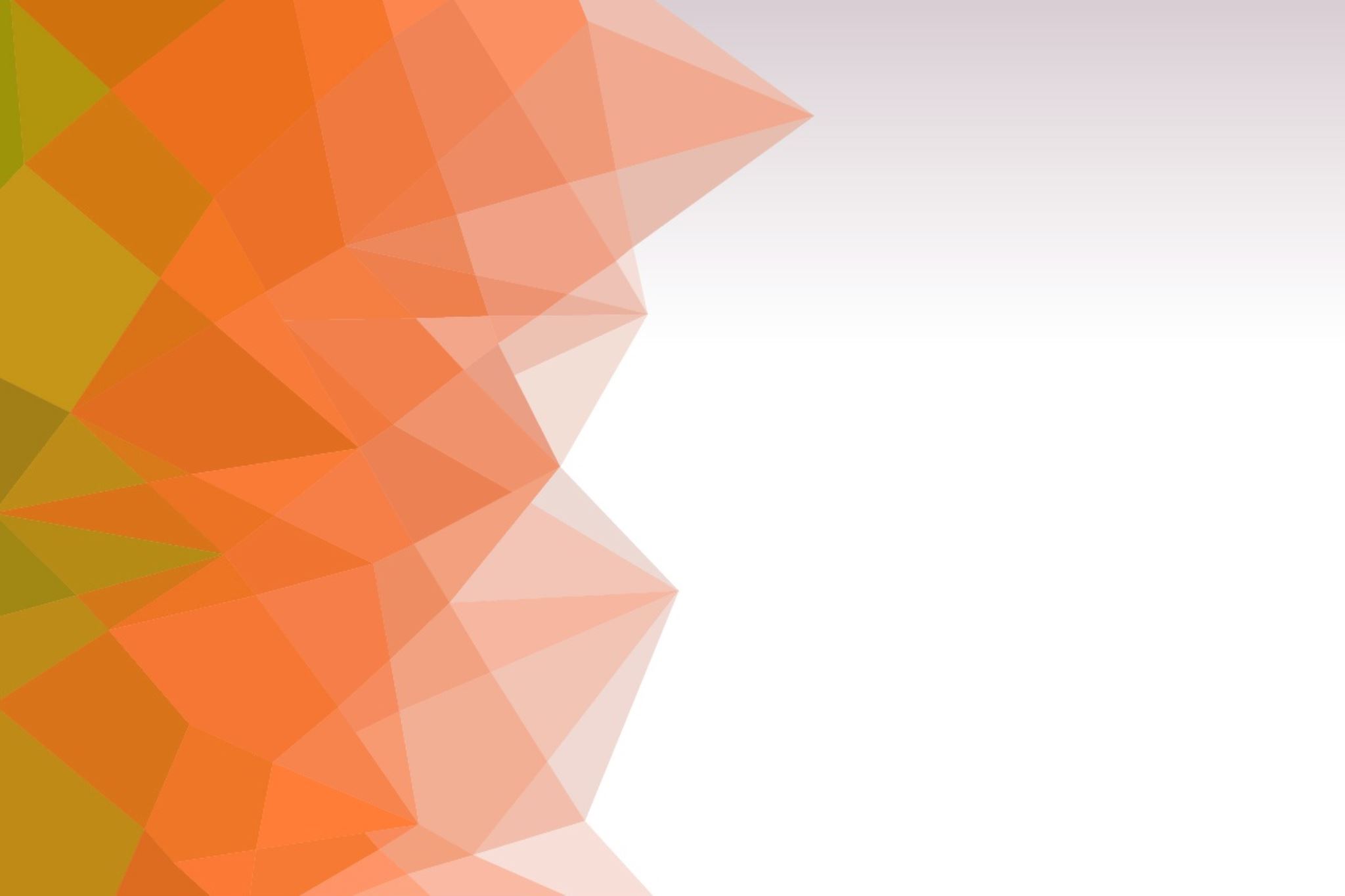 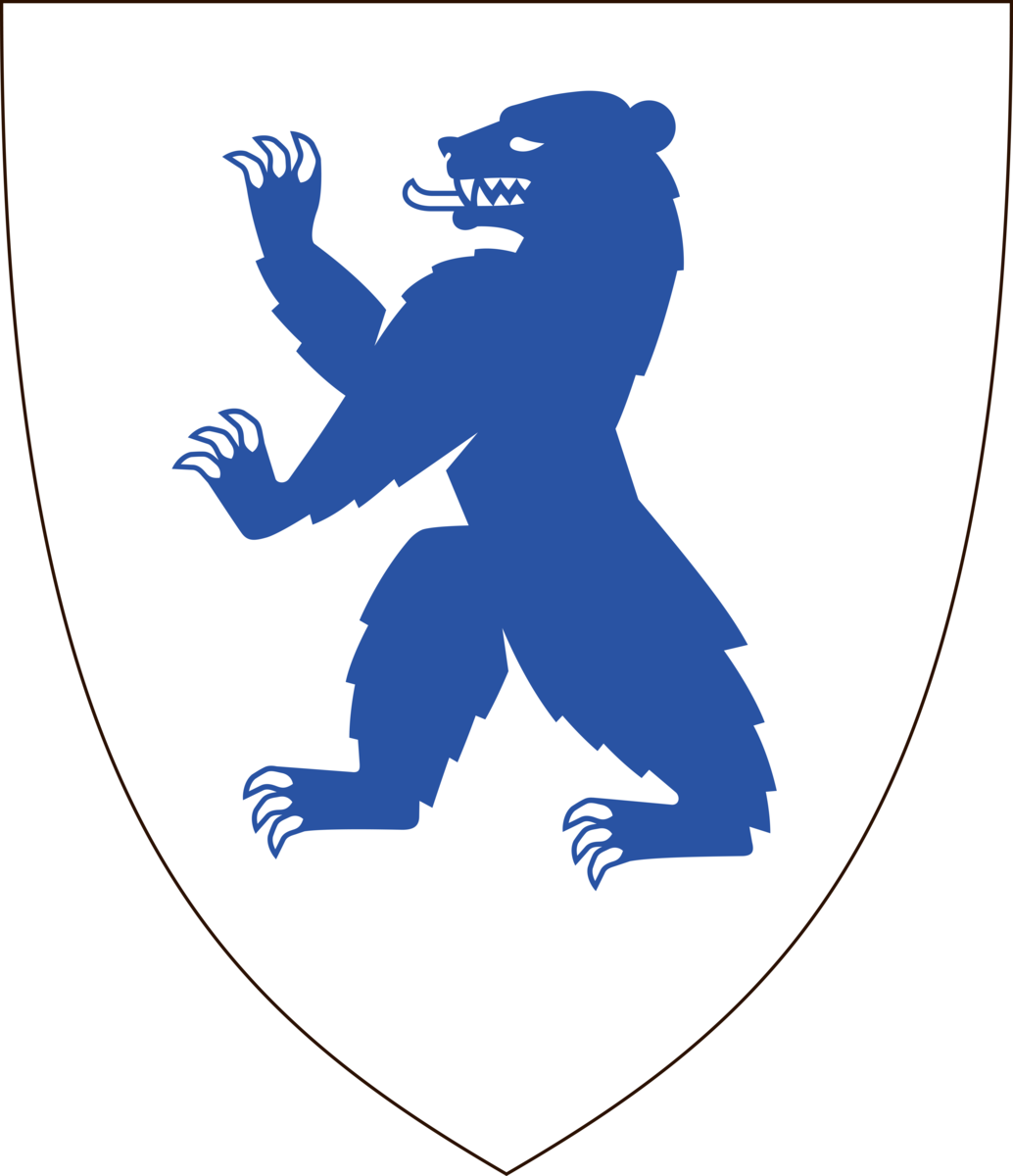 Buskerud flerkulturelt utvalg
formål
Bidra til å sikre Buskeruds flerkulturelle befolkning en medvirkning som gjelder de.
Et mellomledd mellom den flerkulturelle befolkningen i Buskerud, politikere og andre.
Behandler politiske saker som vedrører oss.
Likeverdige offentlige tjenester, integrering, opplæring og utdanning, kompetanse og nettverk
Et rådgivende organ
[Speaker Notes: Består av 
- 7 medlemmer fremmet av frivillige organisasjoner 
- 2 medlemmer fra fylkestinget 

Bijan som leder 
Tabassom som nestleder

Skal være bredt sammensatt og bestå av personer med ulik erfaring og kompetanse, alder, kjønn, geografi og bakgrunn.]
Våre oppgaver
Sikre en bred, åpen og tilgjengelig medvirkning i alle saker som berører flerkulturelle
Delta i saksbehandling, planprosesser m.m. 
Kan på eget initiativ ta opp og utrede saker
Informasjonsarbeid 
Være synlige i media
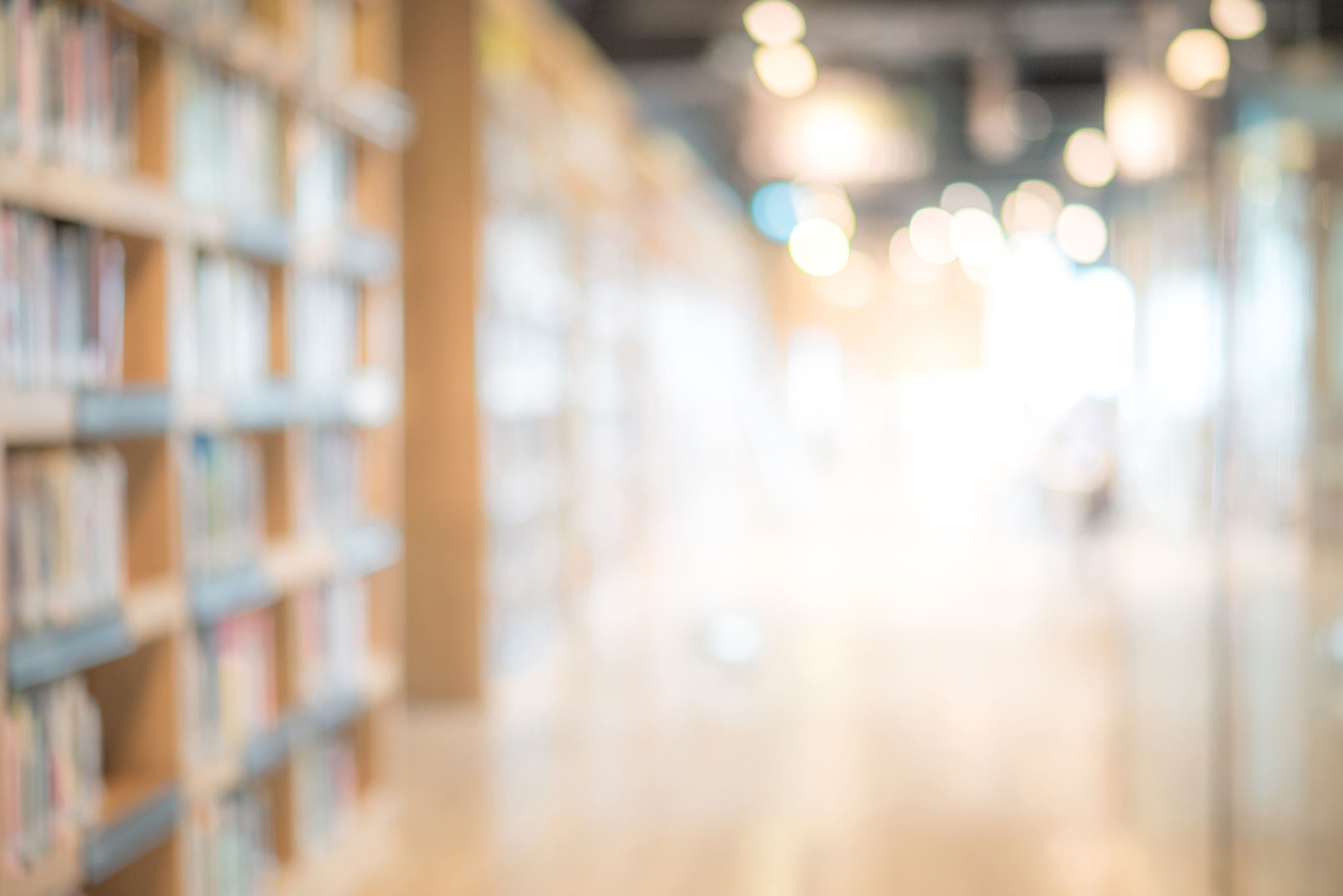 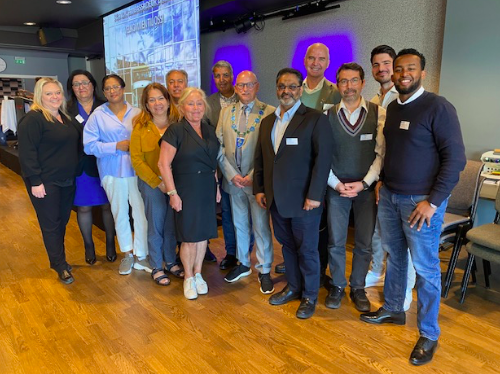 erfaringer fra viken
[Speaker Notes: - godt samarbeid på tvers av østfold, buskerud, akerhus – derfor opprettet nytt utvalg i alle fylker
- Dagsseminar 02.06.23 
- viktig med dialog,]
Hallingdal flerkulturelt utvalg
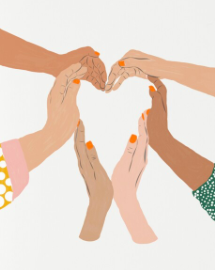 Økende kulturelt mangfold 
Bidrar til å fremme et mer inkluderende samfunn
Flere får eierskap til Hallingdal
Skaper mer levende og mangfoldig Hallingdal 
Vi oppfordrer til et flerkulturelt utvalg i Hallingdal